Toán
Phép nhân phân số
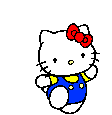 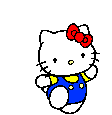 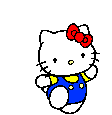 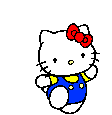 Ví dụ: Tính diện tích hình chữ nhật có chiều dài       và chiều rộng      .

Đề bài cho chúng ta biết những gì?
   Hình chữ nhật có chiều dài       và chiều rộng       .
Đề bài yêu cầu chúng ta làm gì?
   Tính diện tích hình chữ nhật. 
Muốn tính diện tích hình chữ nhật ta làm thế nào? 
   Ta lấy chiều dài nhân với chiều rộng
Để tính diện tích hcn này 
chúng ta phải thực hiện phép
 tính nào? 
     Ta phải thực hiện phép nhân:
x
Từ hcn ta dựng một hình vuông có độ dài cạnh 1m.
    Các em quan sát hình vuông và cho cô biết:
- Hình vuông có diện tích bằng bao nhiêu?   

- Hình vuông gồm bao nhiêu ô? 
               15 ô
- Mỗi ô có diện tích bằng bao 
nhiêu?   
- Hcn (phần tô màu) 
chiếm bao nhiêu ô?    
                       8 ô
- Hình chữ nhật (phần tô màu) chiếm 8 ô 
    Vậy diện tích hcn bằng bao nhiêu?   


- Bằng cách nào em tính được
diện tích hcn bằng           ?
Tính diện tích hcn bằng cách tính tổng diện tích của 8 ô
trong hcn.
        +      +      +      +       +      +       +      =      (      )
Từ công thức tính diện tích hcn kết hợp với việc đếm số ô trong hình chữ nhật ta có:
                         x       =                  =  
- Các em có nhận xét gì về tử số và mẫu số của hai phân số    và    với phân số     ?
Ta thấy:
Tử số: 8 = 4 x 2
Mẫu số: 15 = 5 x 3
- Em có nhận xét gì về 
cách nhân 2 phân số?
Muốn nhân 2 phân số 
ta lấy tử số nhân tử số, 
mẫu số nhân mẫu số.
Bài giải
Diện tích hình chữ nhật cần tìm là:
    x     =             =      (     )
                           Đáp số:
Quy tắc: Muốn nhân hai phân số ta lấy
 tử số nhân với tử số,mẫu số nhân với mẫu số
Bài 1: Tính:
a/
b/
Bài 1: Tính:
Bài 1: Tính:
c/
d/
Bài 2: Rút gọn rồi tính:
a/
b/
c/
Bài 3: Một hình chữ nhật có chiều dài               và chiều

 rộng                .Tính diện tích hình chữ nhật đó.
Tóm tắt :
Bài giải :
Diện tích hình chữa nhật là
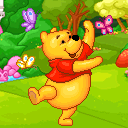 Ô CỬA BÍ MẬT
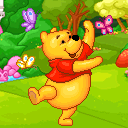 C.
C.
B.
D.
A.
C.
A.
B.
D.
A.
B.
B.
=
=
X
=
=
X
0
10
9
8
7
6
5
4
3
2
1
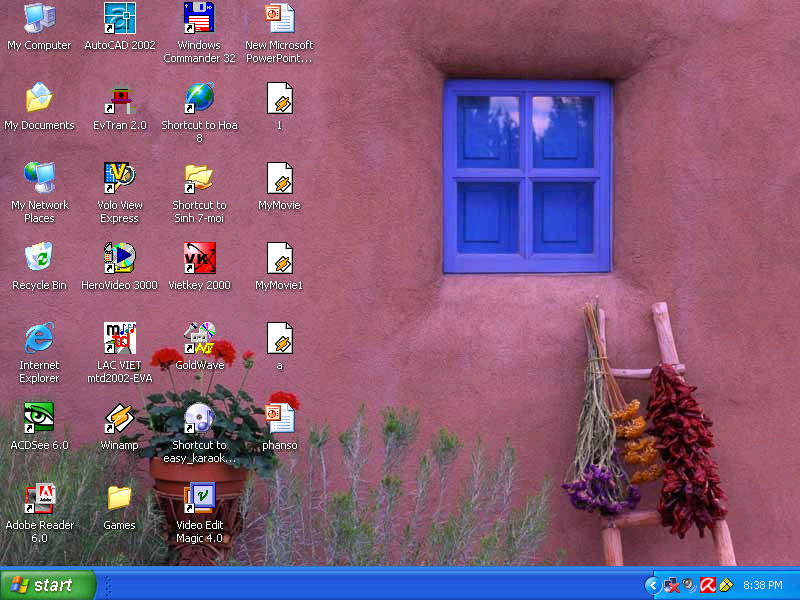 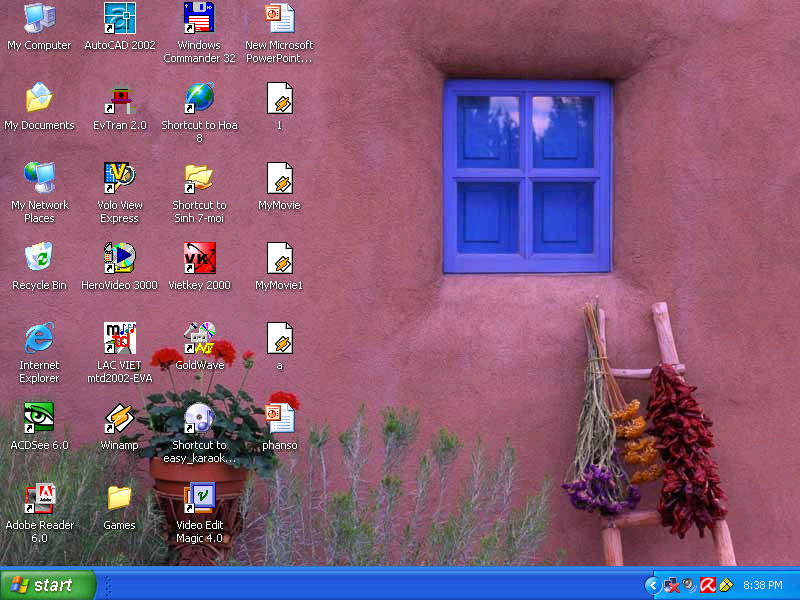 Khoanh vào chữ đặt trước câu trả lời đúng.
Tích của        và        là
Khoanh vào chữ đặt trước câu trả lời đúng.Tích của       và       bằng:
4
1
D.
A
?
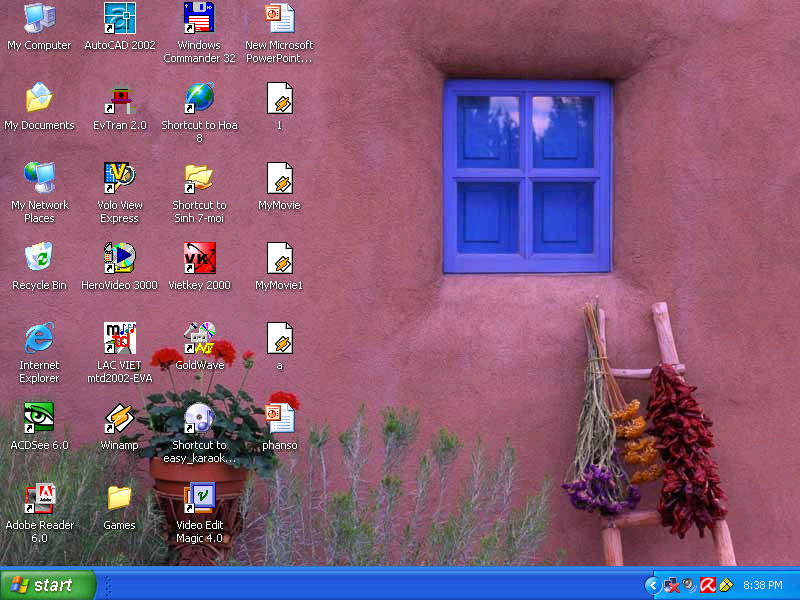 Khoanh vào chữ đặt trước câu trả lời đúng.Tích của     và          bằng:
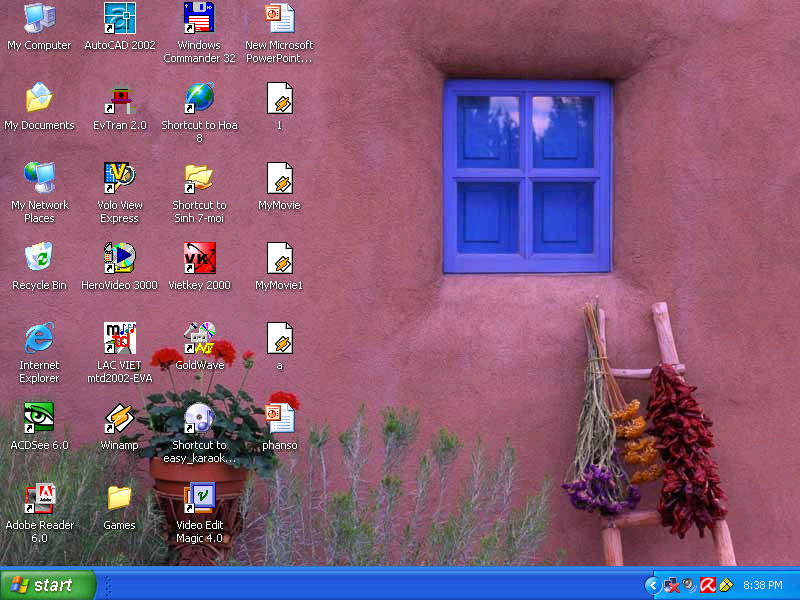 Tích của       và        bằng:
3
5
A.
D.
C.
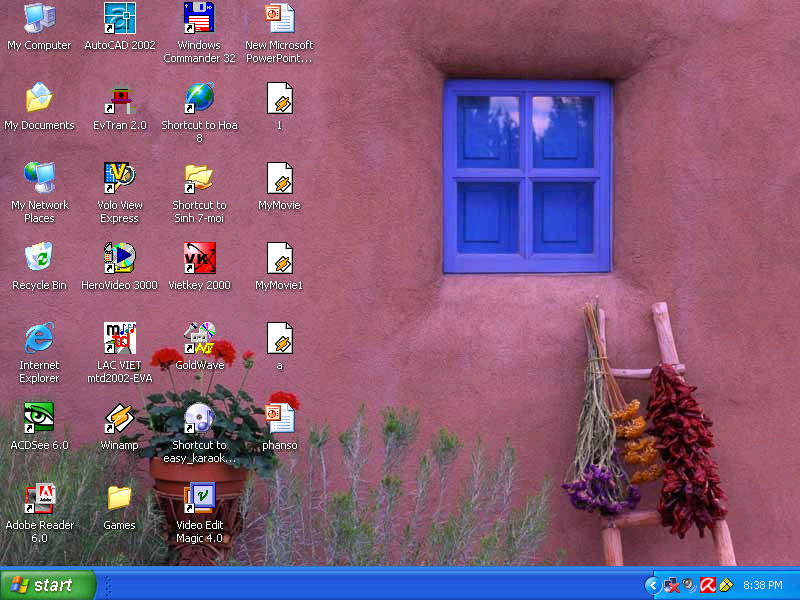 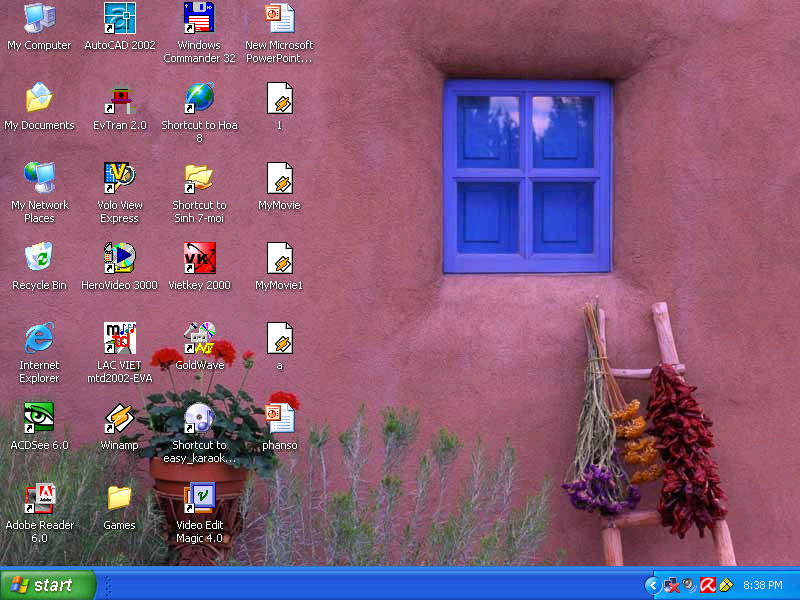 Tính:
Tính:
X
?
X
2
6